Gabriele d’annunzio
VITA E OPERE DI UN SUPERUOMO
Letizia, Ethan e Hanna 4E – 2025
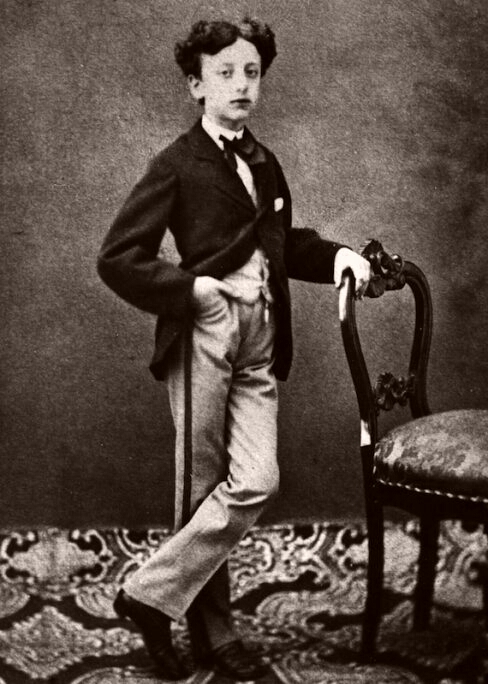 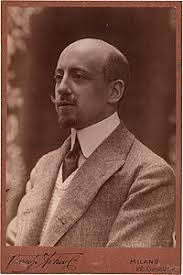 Chi è ?
Uomo di cultura:

Scrittore
Poeta 
Drammaturgo
Militare
Politico
Giornalista 
Patriota italiano
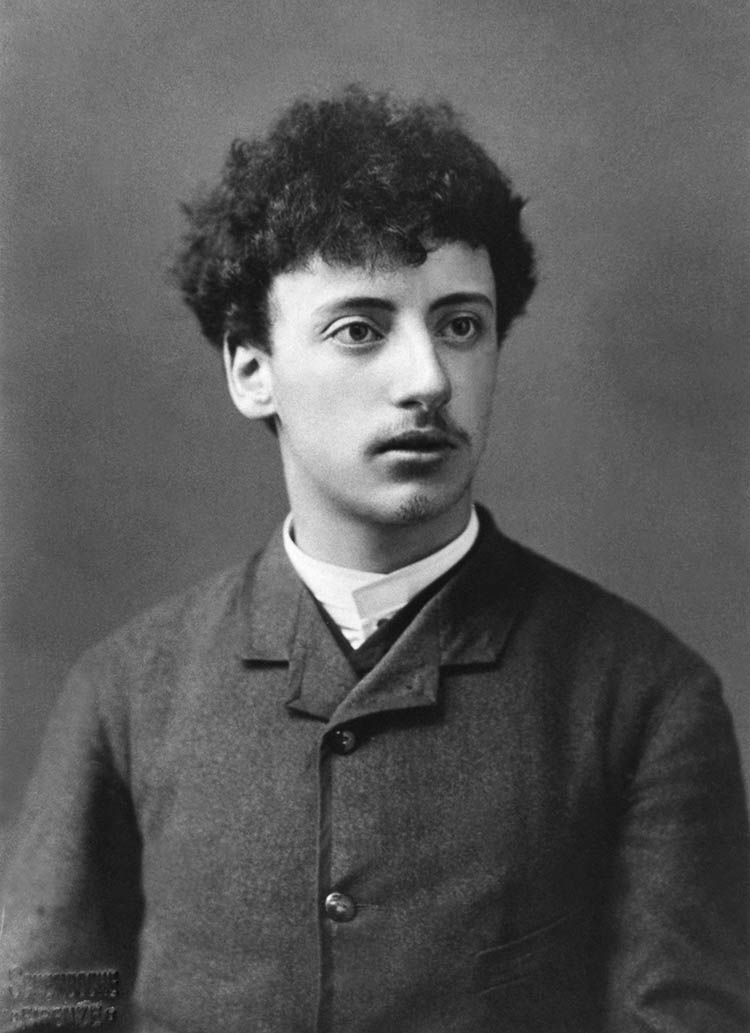 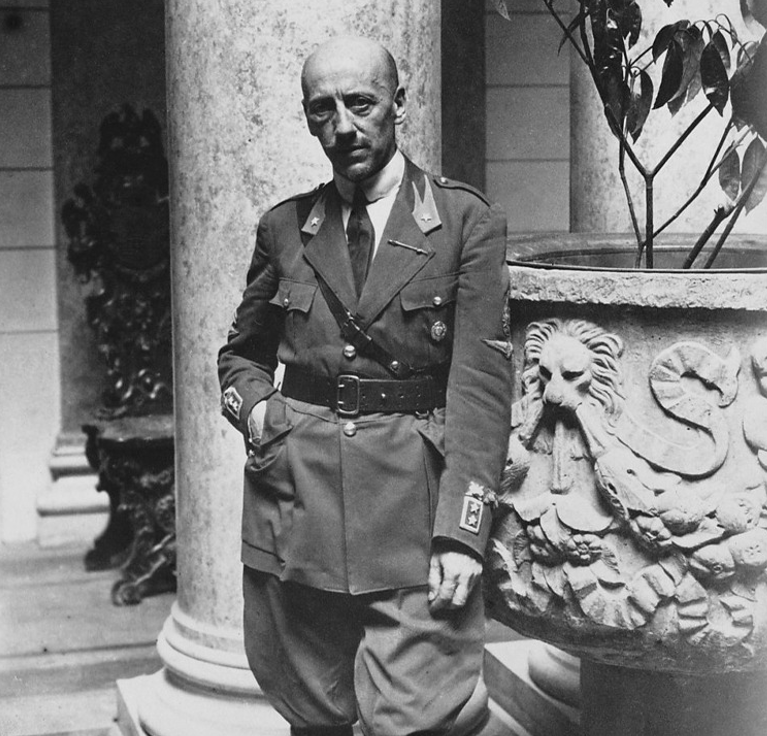 1
Indice
Nascita 
Famiglia 
Fratelli e sorelle
Moglie e figli
Percorso scolastico
Carriera professionale
Impresa di Fiume 
Poesia 
Opere 
Morte
2
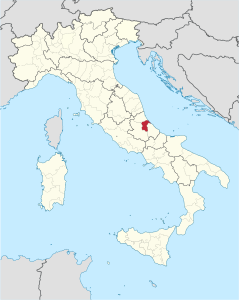 Nascita
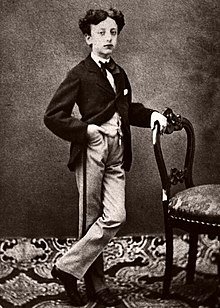 12 marzo 1863
Pescara    Italia
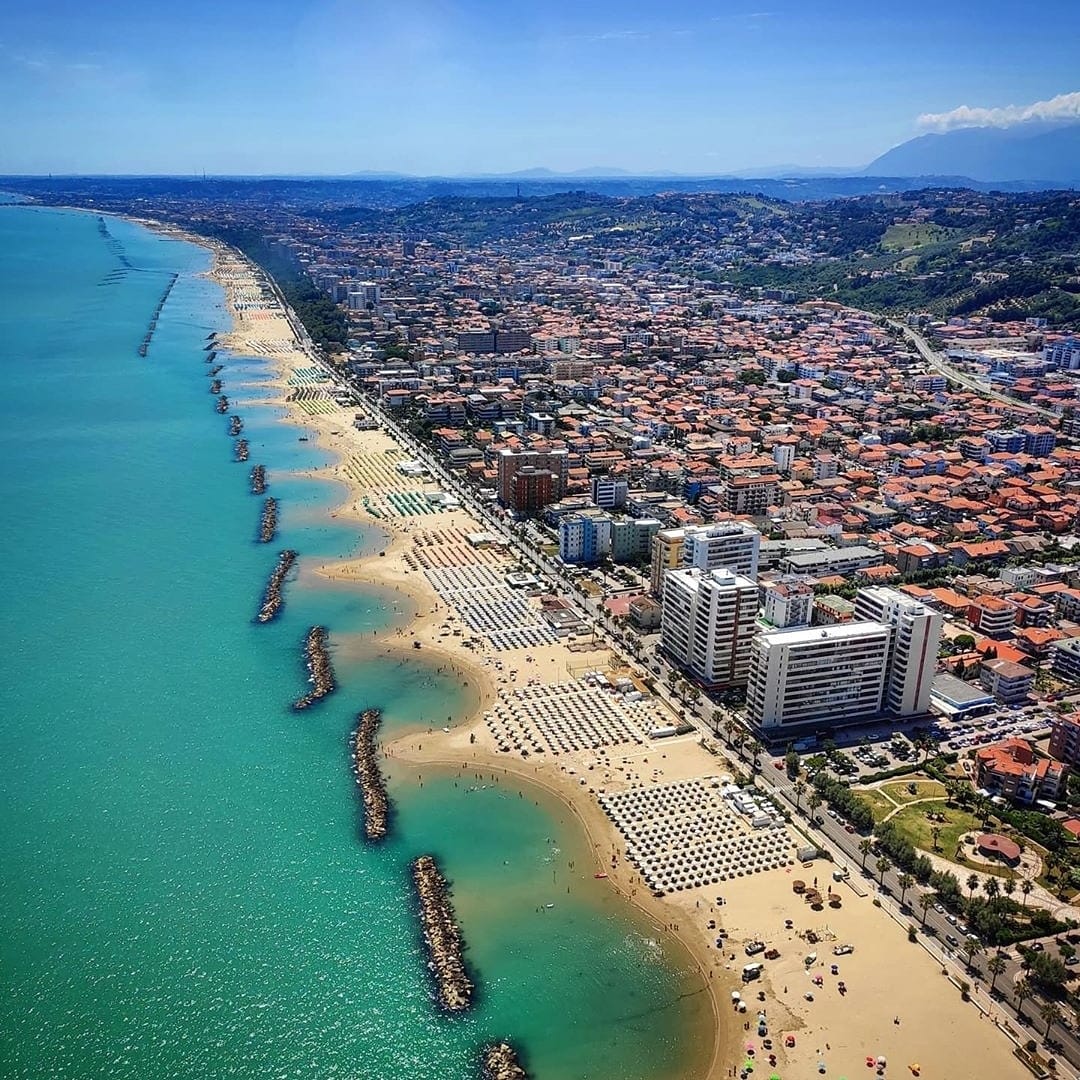 3
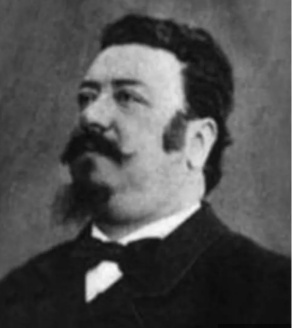 Famiglia
Famiglia Borghese
Madre   Luisa de Benedictis (78 anni)
Padre   Francesco Paolo Rapagnetta-D’Annunzio (55 anni)
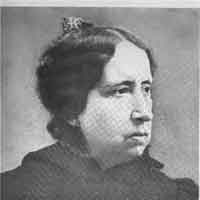 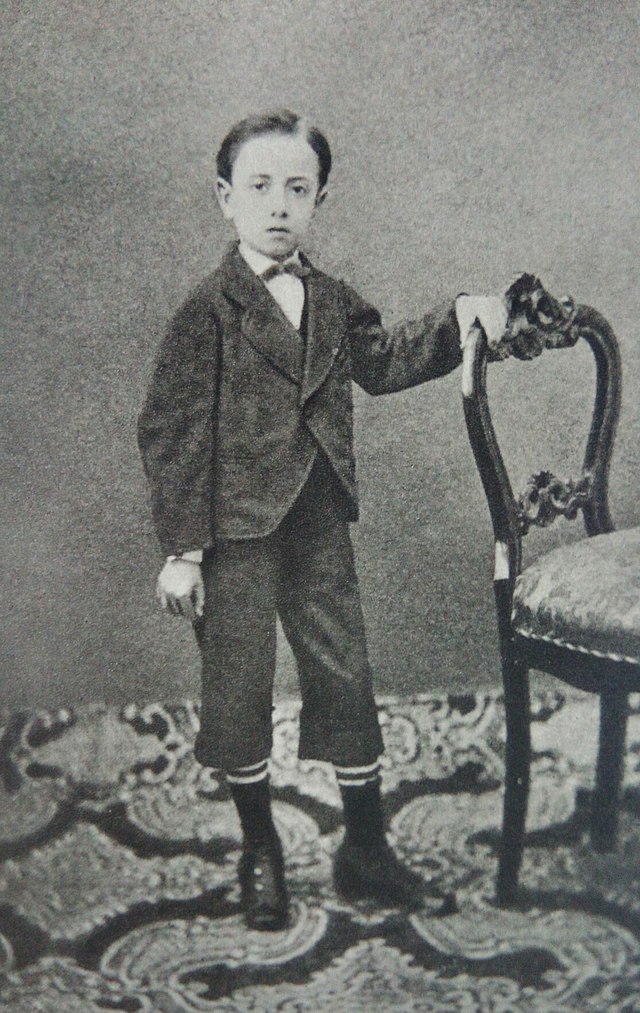 4
Fratelli e sorelle
5 figli : 

3 sorelle    Anna, Ernestina e Elvira 
2 fratelli    Gabriele e Antonio
5
Moglie e figli
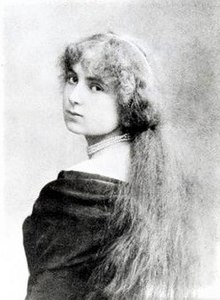 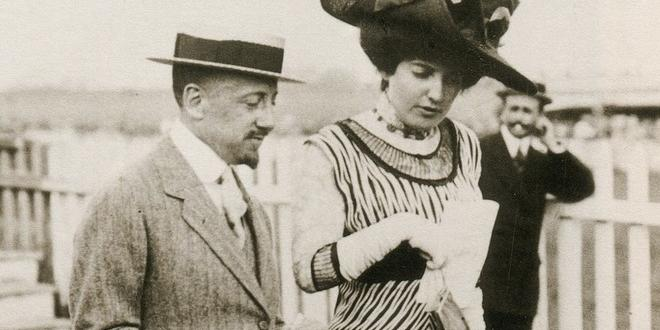 6
Percorso scolastico
Nel 1874 al Reale Collegio Cicognini di Prato
Nel 1881 università a Roma
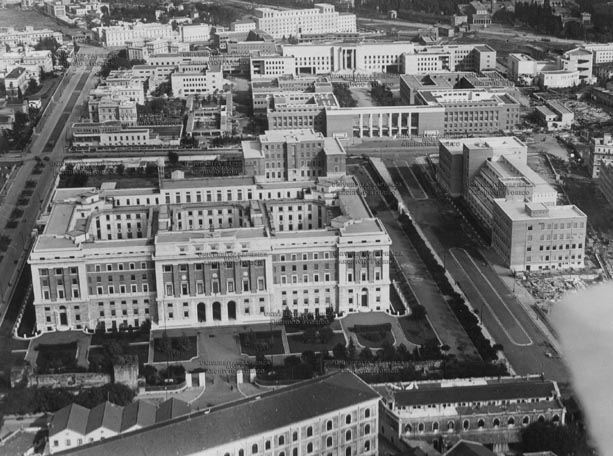 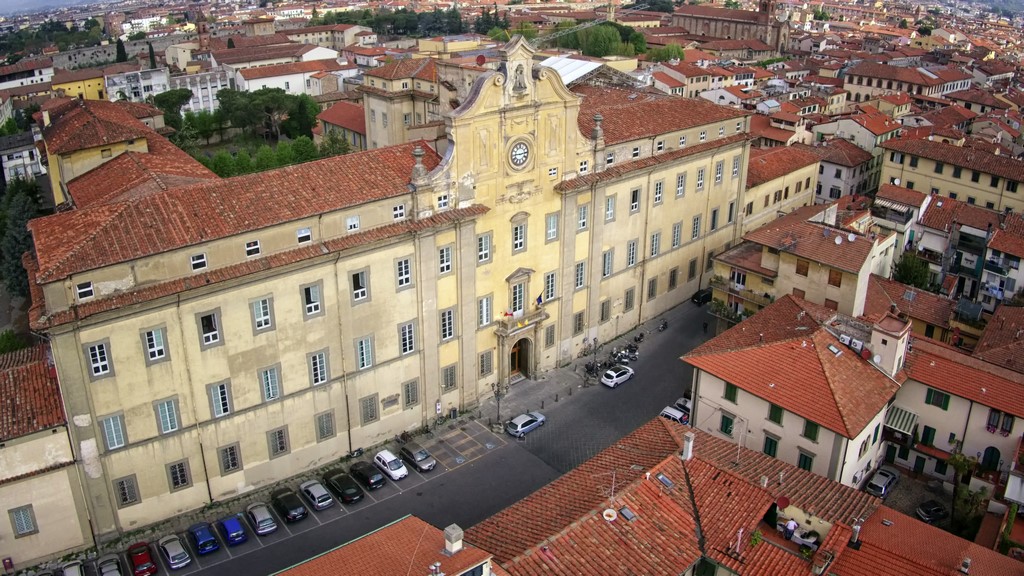 7
Carriera professionale
8
A 52 anni  arruolato come volontario di guerra
Principale attività: Propagandista 
Brevetto di osservatore d’aereo  1915 primo volo sopra Trieste (Italia) 
	 			     Sogno: 1918 volo su Vienna (Austria)
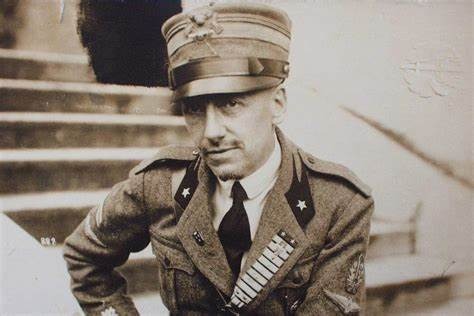 9
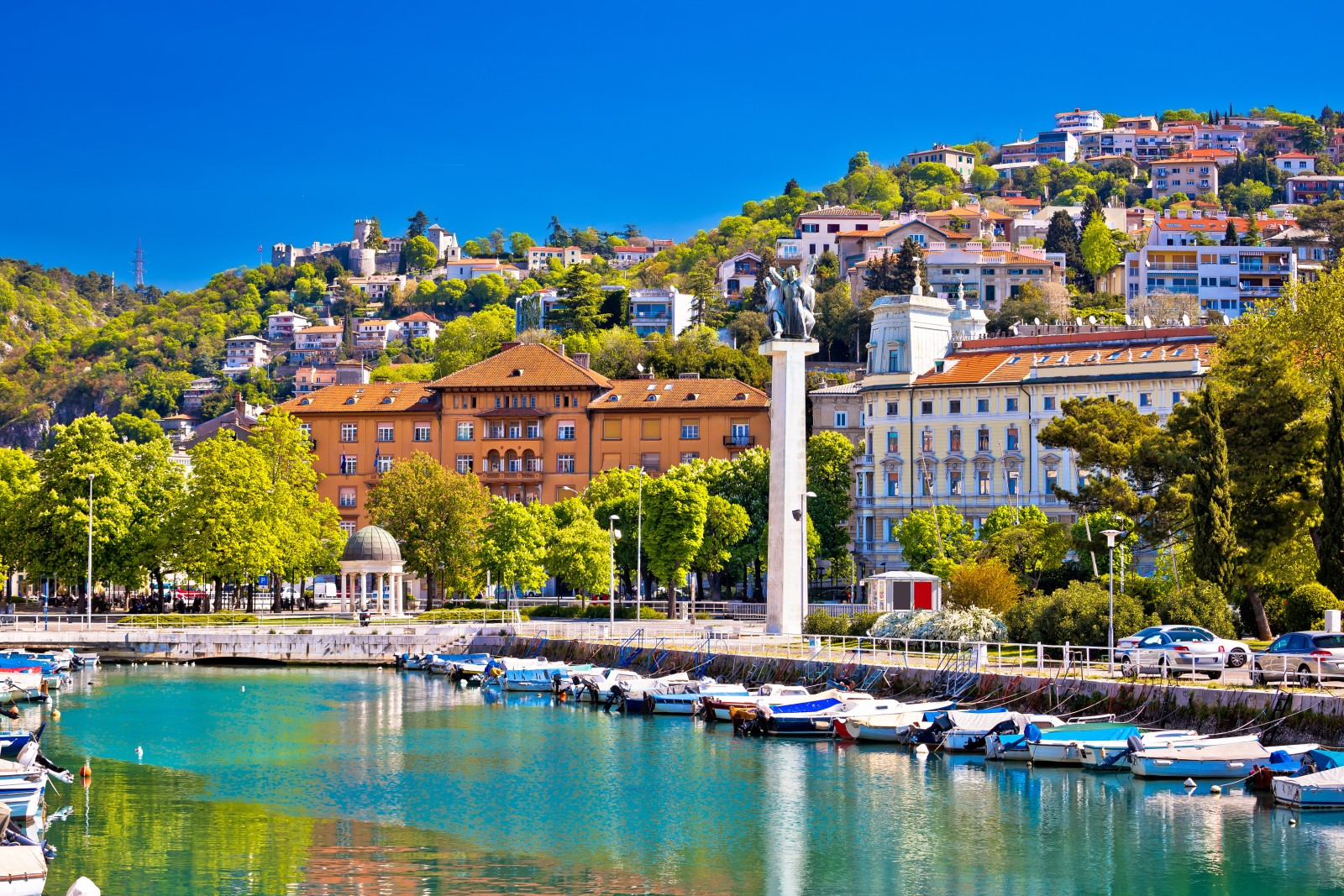 Impresa di fiume
1919
 Alleato con un gruppo di militari 
Dirige una spedizione di legionari («persona che combatte per un altro paese»)
Vogliono conquistare la città di Fiume 
Impresa non riuscita
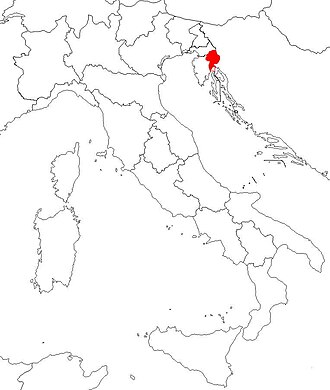 10
Poesie
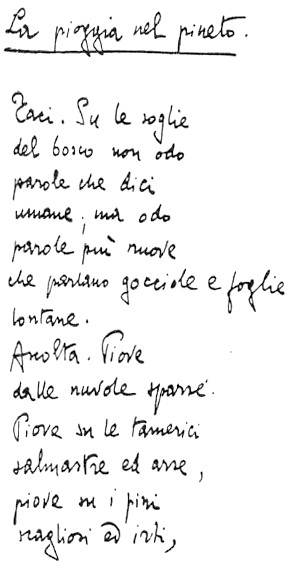 La pioggia nel pineto 
O falce di luna calante 
Pastori d'Abruzzo
Stringiti a me 
Un ricordo
Il vento scrive
Canta la gioia
…
11
Opere
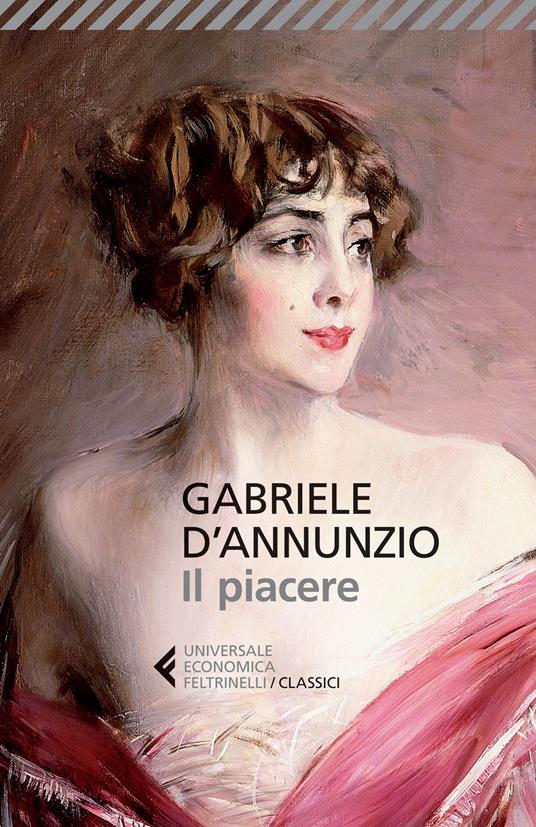 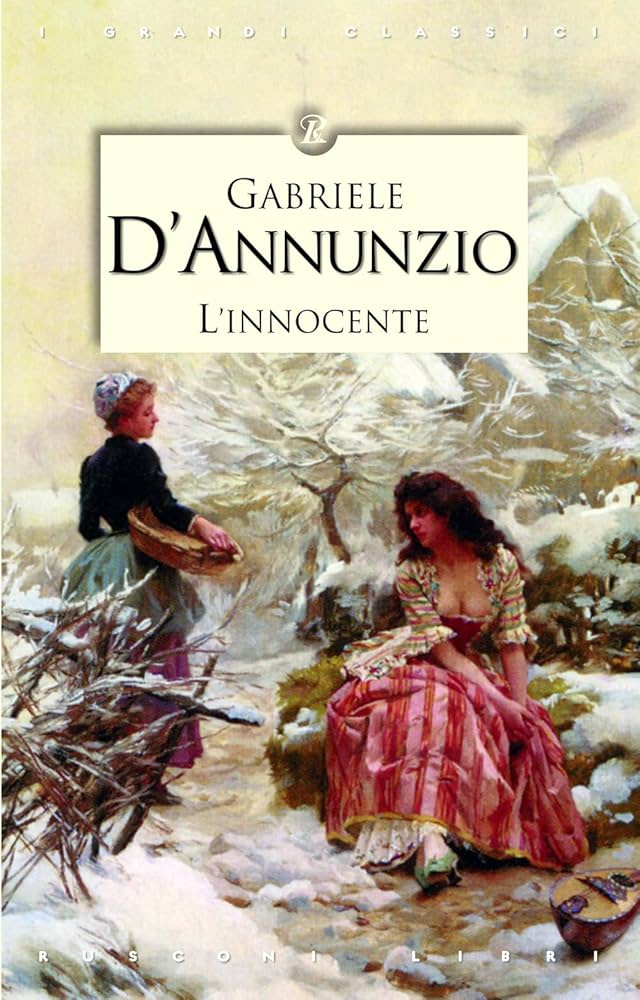 Il piacere 
L’innocente 
Trionfo della morte
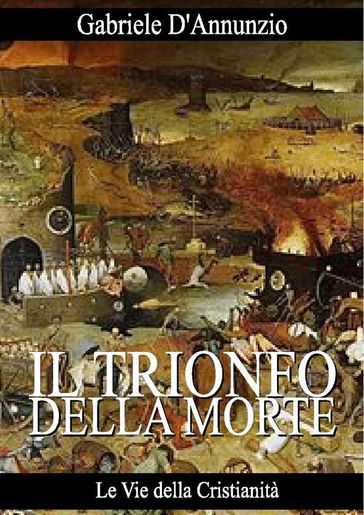 12
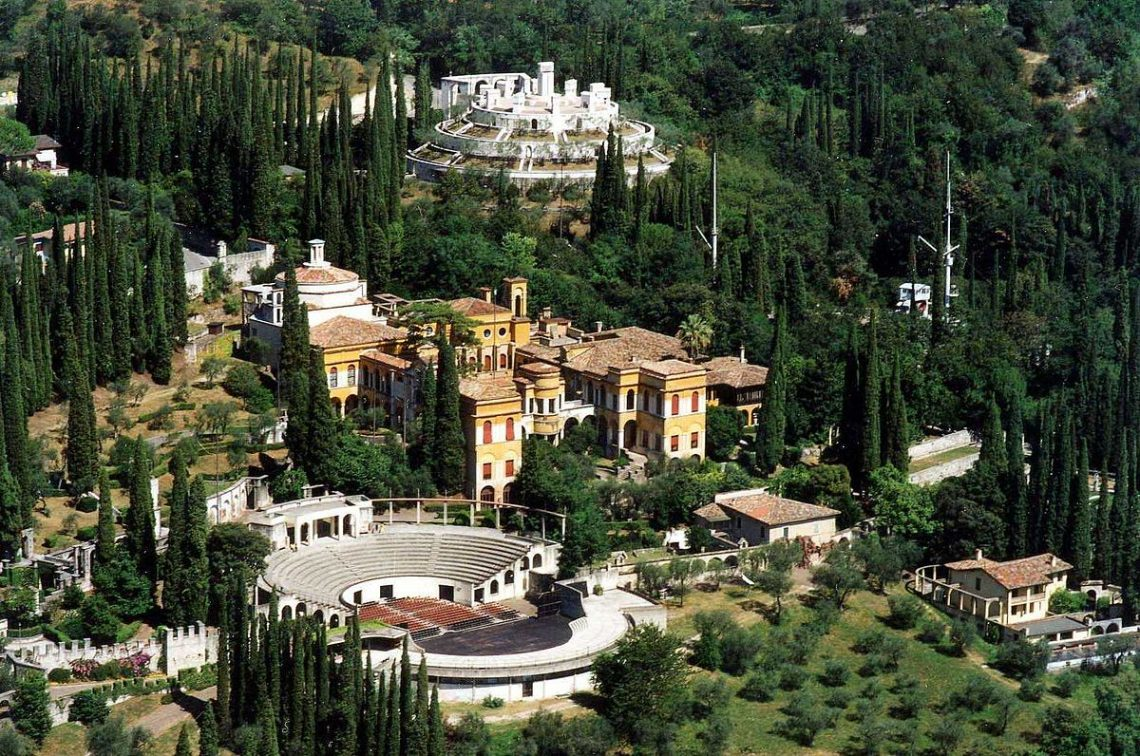 Morte
Vittoriale 
1° marzo 1938 
Gardone riviera
Causa:  Emorragia Celebrale
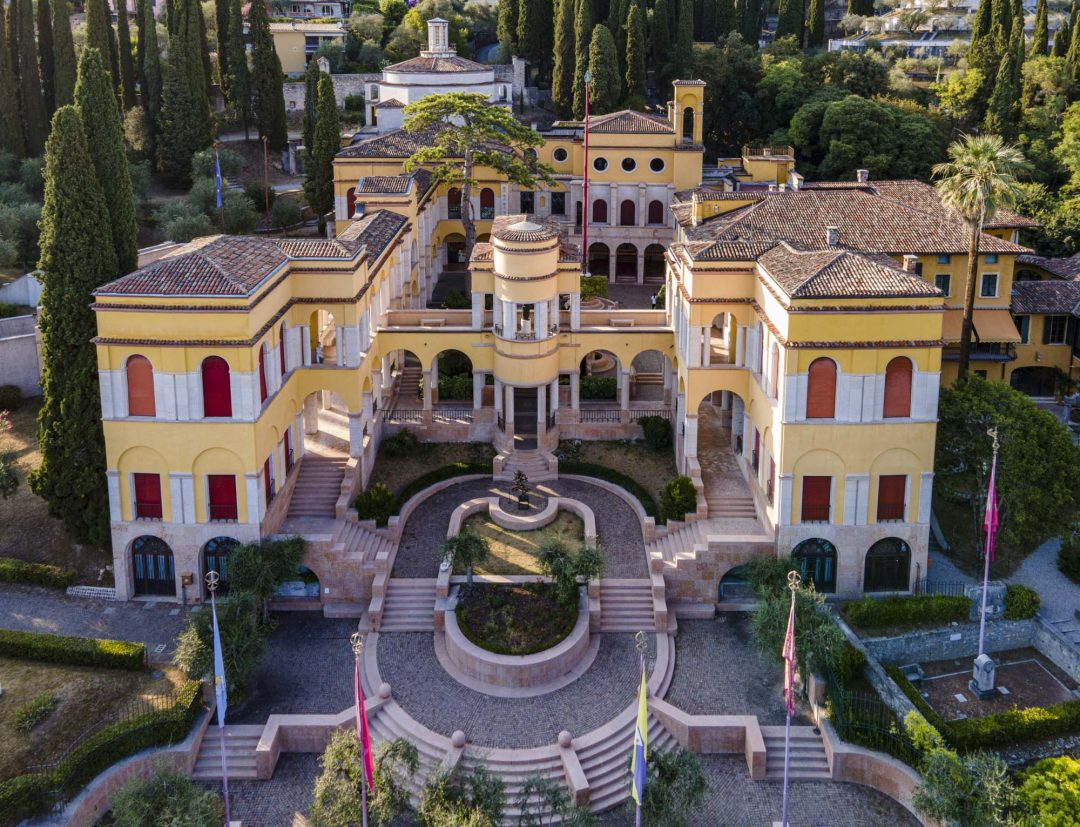 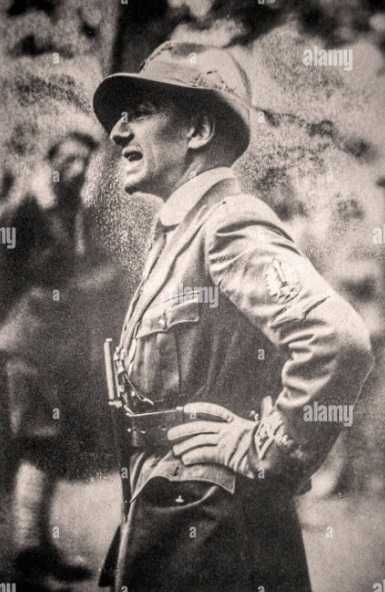 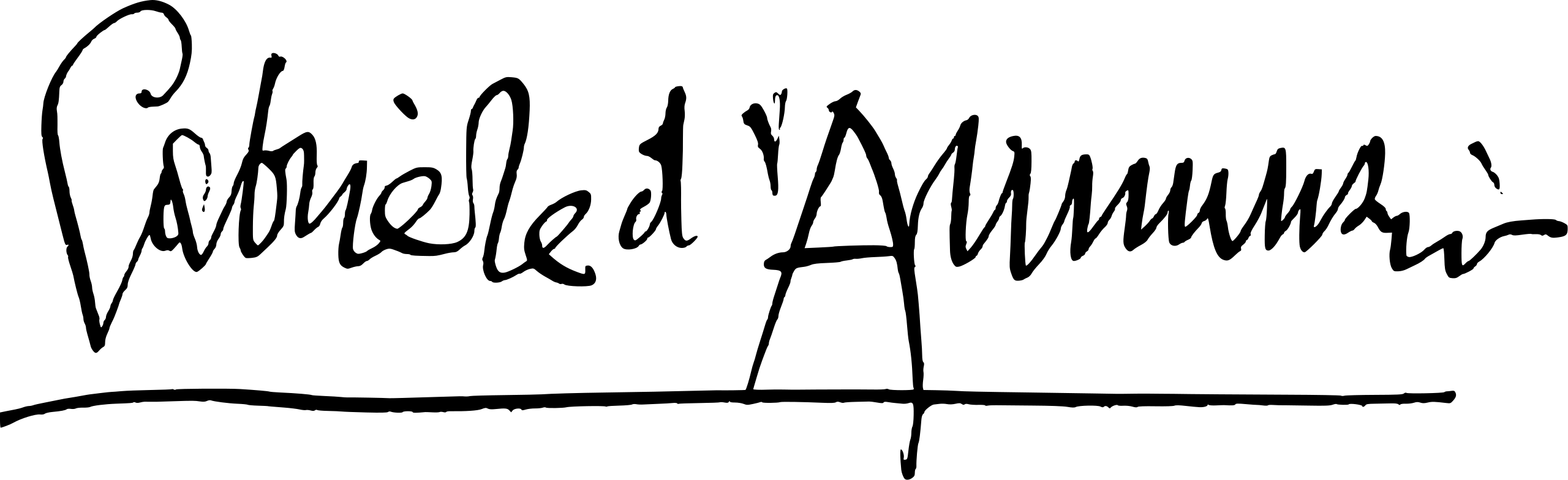 13
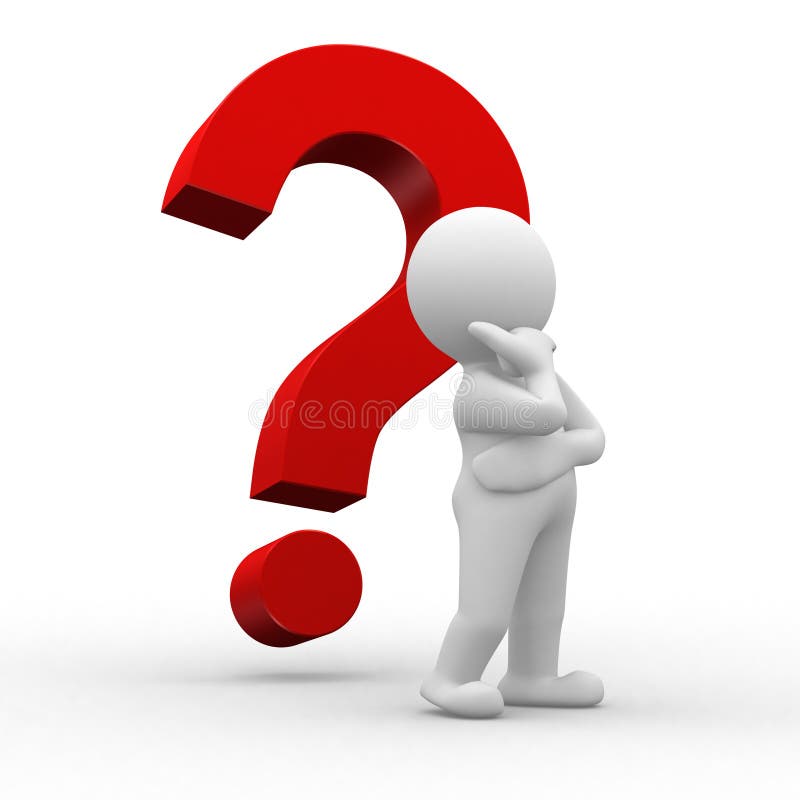 14
1. Canta la gioia! Io voglio cingerti 		13. e di ascoltare tutte le musiche,
2. di tutti i fiori perché tu celebri 			14. e di guardare con occhi fiammei 
3. la gioia la gioia la gioia, 			15. il volto divino del mondo 
4. questa magnifica donatrice!			16. come l’amante guarda l’amata,

5. Canta l’immensa gioia di vivere,		17. e di adorare ogni fuggevole  
6. d’esser forte, d’esser giovine 			18. forma, ogni segno vago, ogni immagine
7. di mordere i frutti terrestri 			19. vanente, ogni grazia caduca, 
8. don saldi e bianchi denti voraci, 		20. ogni apparenza ne l’ora breve
 
9. di por le mani audaci e cupide 			21. Canta la gioia! Lungi da l’anima 
10. su ogni dolce cosa tangibile, 			22. nostro il dolore, veste cinerea.
11. di tendere l’arco su ogni 
12. preda novella che il desìo miri,
Canta la Gioia
1896
Poesia estetica
15
1. Canta la gioia! Io voglio cingerti 	 	
2. di tutti i fiori perché tu celebri 	Quartina  1° strofa		
3. la gioia la gioia la gioia, 			
4. questa magnifica donatrice!
		
5. Canta l’immensa gioia di vivere,	 
6. d’esser forte, d’esser giovine 	Quartina  2° strofa 	
7. di mordere i frutti terrestri 		
8. don saldi e bianchi denti voraci, 		
 
9. di por le mani audaci e cupide 		
10. su ogni dolce cosa tangibile, 	Quartina  3° strofa
11. di tendere l’arco su ogni 
12. preda novella che il desìo miri,

13. e di ascoltare tutte le musiche,
14. e di guardare con occhi fiammei	Quartina  4° strofa 
15. il volto divino del mondo
16. come l’amante guarda l’amata,

17. e di adorare ogni fuggevole
18. forma, ogni segno vago, ogni immagine           Quartina  5° strofa 
19. vanente, ogni grazia caduca,
20. ogni apparenza ne l’ora breve

21. Canta la gioia! Lungi da l’anima	Distico   6° strofa
22. nostro dolore, veste cinerea.
16
Analisi metrica
La poesia è composta da 22 versi 


			5 quartine 		1 distico 

Il testo è composto da 6 strofe
17
1. Canta la gioia! Io voglio cingerti 	 	
2. di tutti i fiori perché tu celebri 		
3. la gioia la gioia la gioia, 			
4. questa magnifica donatrice!
		
5. Canta l’immensa gioia di vivere,	 
6. d’esser forte, d’esser giovine 	
7. di mordere i frutti terrestri 		
8. don saldi e bianchi denti voraci, 		
 
9. di por le mani audaci e cupide 		
10. su ogni dolce cosa tangibile, 	
11. di tendere l’arco su ogni 
12. preda novella che il desìo miri,

13. e di ascoltare tutte le musiche,
14. e di guardare con occhi fiammei
15. il volto divino del mondo
16. come l’amante guarda l’amata,

17. e di adorare ogni fuggevole
18. forma, ogni segno vago, ogni immagine
19. vanente, ogni grazia caduca,
20. ogni apparenza ne l’ora breve.

21. Canta la gioia! Lungi da l’anima 
22. nostro dolore, veste cinerea.
Ripetizione
C maiuscola
Punto esclamativo
18
Analisi linguistica
Il sonetto è diviso in 5 frasi
Canta la gioia, ripetizione notevole all’inizio e alla fine del testo 
 C in maiuscolo ad ogni Canta (inizio frase)
19
1. Canta la gioia! Io voglio cingerti 	 	
2. di tutti i fiori perché tu celebri 		
3. la gioia la gioia la gioia, 			
4. questa magnifica donatrice!
		
5. Canta l’immensa gioia di vivere,	 
6. d’esser forte, d’esser giovine 	
7. di mordere i frutti terrestri 		
8. don saldi e bianchi denti voraci, 		
 
9. di por le mani audaci e cupide 		
10. su ogni dolce cosa tangibile, 	
11. di tendere l’arco su ogni 
12. preda novella che il desìo miri,

13. e di ascoltare tutte le musiche,
14. e di guardare con occhi fiammei
15. il volto divino del mondo
16. come l’amante guarda l’amata,

17. e di adorare ogni fuggevole
18. forma, ogni segno vago, ogni immagine
19. vanente, ogni grazia caduca,
20. ogni apparenza ne l’ora breve.

21. Canta la gioia! Lungi da l’anima 
22. nostro dolore, veste cinerea.
Analisi retorica
20
1. Canta la gioia! Io voglio cingerti 	 	
2. di tutti i fiori perché tu celebri 		
3. la gioia la gioia la gioia, 			
4. questa magnifica donatrice!
		
5. Canta l’immensa gioia di vivere,	 
6. d’esser forte, d’esser giovine 	
7. di mordere i frutti terrestri 		
8. don saldi e bianchi denti voraci, 		
 
9. di por le mani audaci e cupide 		
10. su ogni dolce cosa tangibile, 	
11. di tendere l’arco su ogni 
12. preda novella che il desìo miri,

13. e di ascoltare tutte le musiche,
14. e di guardare con occhi fiammei
15. il volto divino del mondo
16. come l’amante guarda l’amata,

17. e di adorare ogni fuggevole
18. forma, ogni segno vago, ogni immagine
19. vanente, ogni grazia caduca,
20. ogni apparenza ne l’ora breve.

21. Canta la gioia! Lungi da l’anima 
22. nostro dolore, veste cinerea.
20
1. Canta la gioia! Io voglio cingerti 	 	
2. di tutti i fiori perché tu celebri 		
3. la gioia la gioia la gioia, 			
4. questa magnifica donatrice!
		
5. Canta l’immensa gioia di vivere,	 
6. d’esser forte, d’esser giovine 	
7. di mordere i frutti terrestri 		
8. don saldi e bianchi denti voraci, 		
 
9. di por le mani audaci e cupide 		
10. su ogni dolce cosa tangibile, 	
11. di tendere l’arco su ogni 
12. preda novella che il desìo miri,

13. e di ascoltare tutte le musiche,
14. e di guardare con occhi fiammei
15. il volto divino del mondo
16. come l’amante guarda l’amata,

17. e di adorare ogni fuggevole
18. forma, ogni segno vago, ogni immagine
19. vanente, ogni grazia caduca,
20. ogni apparenza ne l’ora breve.

21. Canta la gioia! Lungi da l’anima 
22. nostro dolore, veste cinerea.
20
1. Canta la gioia! Io voglio cingerti 	 	
2. di tutti i fiori perché tu celebri 		
3. la gioia la gioia la gioia, 			
4. questa magnifica donatrice!
		
5. Canta l’immensa gioia di vivere,	 
6. d’esser forte, d’esser giovine 	
7. di mordere i frutti terrestri 		
8. don saldi e bianchi denti voraci, 		
 
9. di por le mani audaci e cupide 		
10. su ogni dolce cosa tangibile, 	
11. di tendere l’arco su ogni 
12. preda novella che il desìo miri,

13. e di ascoltare tutte le musiche,
14. e di guardare con occhi fiammei
15. il volto divino del mondo
16. come l’amante guarda l’amata,

17. e di adorare ogni fuggevole
18. forma, ogni segno vago, ogni immagine
19. vanente, ogni grazia caduca,
20. ogni apparenza ne l’ora breve.

21. Canta la gioia! Lungi da l’anima 
22. nostro dolore, veste cinerea.
20
1. Canta la gioia! Io voglio cingerti 	 	
2. di tutti i fiori perché tu celebri 		
3. la gioia la gioia la gioia, 			
4. questa magnifica donatrice!
		
5. Canta l’immensa gioia di vivere,	 
6. d’esser forte, d’esser giovine 	
7. di mordere i frutti terrestri 		
8. don saldi e bianchi denti voraci, 		
 
9. di por le mani audaci e cupide 		
10. su ogni dolce cosa tangibile, 	
11. di tendere l’arco su ogni 
12. preda novella che il desìo miri,

13. e di ascoltare tutte le musiche,
14. e di guardare con occhi fiammei
15. il volto divino del mondo
16. come l’amante guarda l’amata,

17. e di adorare ogni fuggevole
18. forma, ogni segno vago, ogni immagine
19. vanente, ogni grazia caduca,
20. ogni apparenza ne l’ora breve.

21. Canta la gioia! Lungi da l’anima 
22. nostro dolore, veste cinerea.
20
1. Canta la gioia! Io voglio cingerti 	 	
2. di tutti i fiori perché tu celebri 		
3. la gioia la gioia la gioia, 			
4. questa magnifica donatrice!
		
5. Canta l’immensa gioia di vivere,	 
6. d’esser forte, d’esser giovine 	
7. di mordere i frutti terrestri 		
8. don saldi e bianchi denti voraci, 		
 
9. di por le mani audaci e cupide 		
10. su ogni dolce cosa tangibile, 	
11. di tendere l’arco su ogni 
12. preda novella che il desìo miri,

13. e di ascoltare tutte le musiche,
14. e di guardare con occhi fiammei
15. il volto divino del mondo
16. come l’amante guarda l’amata,

17. e di adorare ogni fuggevole
18. forma, ogni segno vago, ogni immagine
19. vanente, ogni grazia caduca,
20. ogni apparenza ne l’ora breve.

21. Canta la gioia! Lungi da l’anima 
22. nostro dolore, veste cinerea.
20
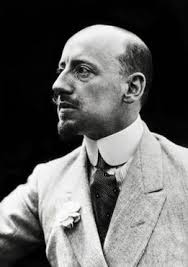 Fine
Letizia, Ethan e Hanna 4E – 2025